Pyramida organizační kultury
David Lobpreis
Kultura
Cultivare = obdělávat, pěstovat
Kultura bakterií
Kultura (organizační)
= souhrn představ, přístupů a hodnot sdílených a relativně dlouhodobě udržovaných
(v organizaci)
Organizační kultura
„Kultura organizace je její osobnost, co je pro ni typické.“
„Organizační kultura je převládající vzorec chování.“
„Firemní kultura je vše pozitivní, co je ve firmě sdíleno.“
„Kultura v organizaci je způsob, jakým se v organizaci žije a pracuje.“
Dvě složky organizační kultury
Vnitřní: ovlivňuje jednání svých zaměstnanců a tím i celé organizace

Vnější: vytváří specifickou, originální a neopakovatelnou tvář (identitu) organizace (= image značky, brand), která je často nejvýznamnější při rozhodování zákazníka
Pyramida organizační kultury
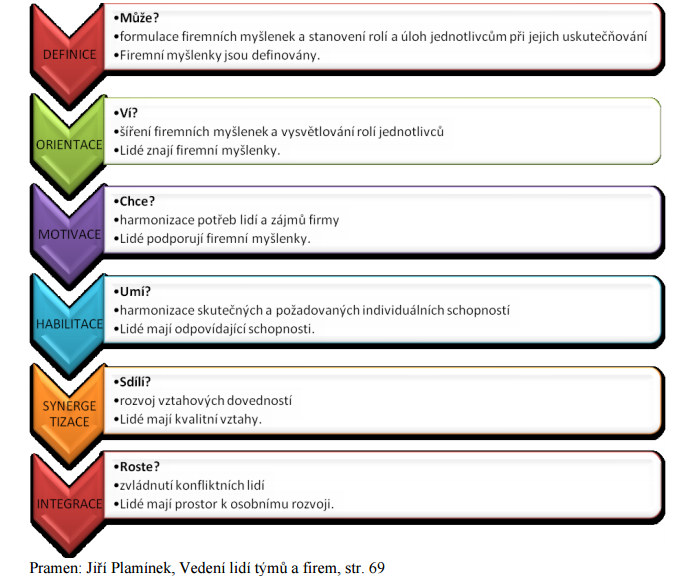 Integrita organizační kultury
Každý leader jde svým podřízeným příkladem a striktně dodržuje stanovená pravidla firemní kultury, jejichž dodržování by měl vyžadovat od svých podřízených.
Příklady špatné firemní kultury
Depresivní kultura – projevy: pesimismus, skepse, stejně se nedá nic změnit
Paranoidní kultura – projevy: permanentní stres, ohrožení termíny, úkoly nelze splnit , strach o přežití
Nátlaková kultura – projevy: všeobecná formalizace, diktát byrokracie, na všechno je předpis nebo příkaz „shora“
Dramatická kultura – projevy: divadlo jednoho herce, „šéf“ je obdivovaný, neomylný a neomezený pán
Schizoidní kultura – projevy: intriky, mocenské souboje, lépe moc nevynikat a vyčkat na příležitost.
Prvky organizační kultury
Základní předpoklady
Hodnoty 
Postoje
Normy chování
Jazyk
Historky a mýty
Zvyky, rituály, ceremoniály
Hrdinové 
Firemní architektura a vybavení
Zdroje organizační kultury
Vliv národní kultury.
Vliv podnikatelského a tržního prostředí.
Vliv profese a vzdělání.
Vliv zakladatele/vůdce.
Vliv velikosti a délky existence organizace.
Vliv technologií.